take
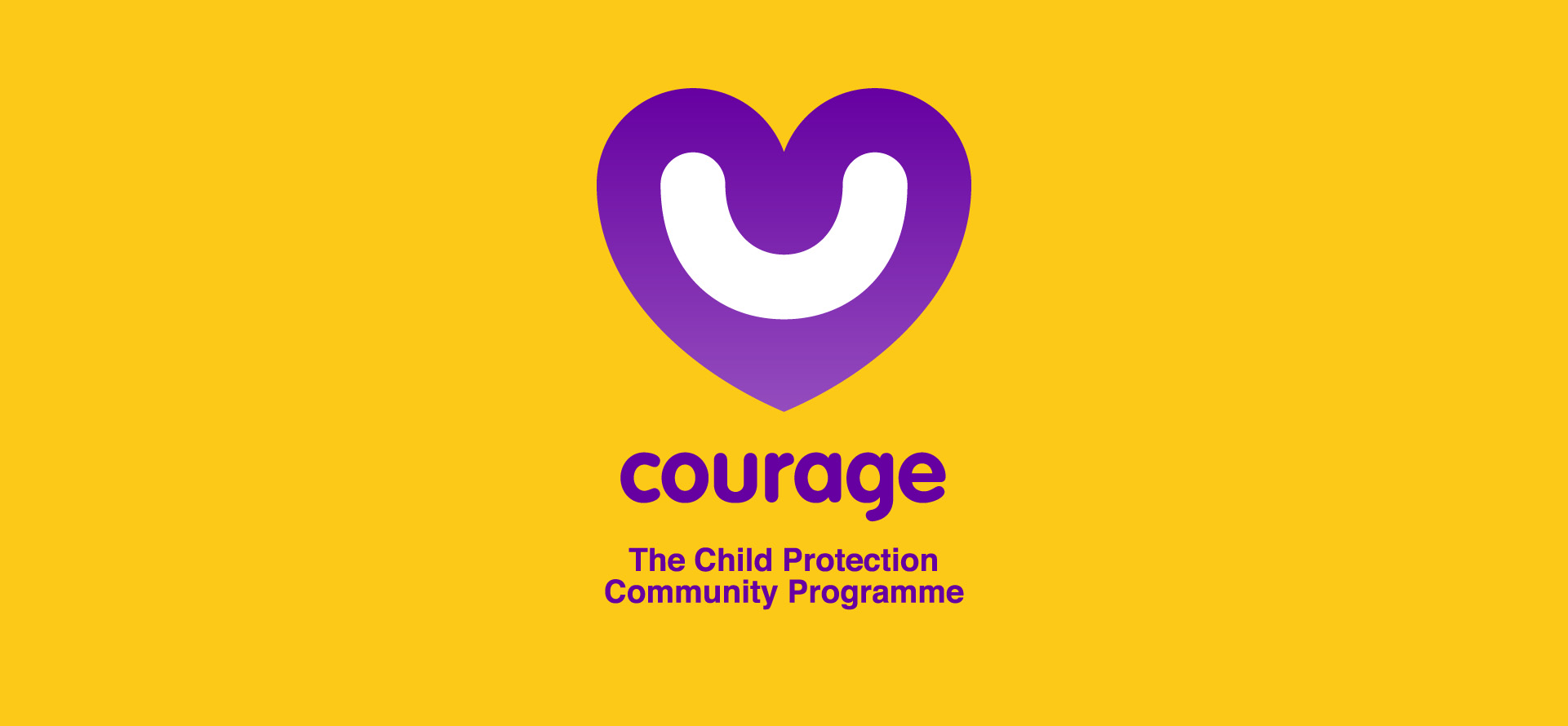 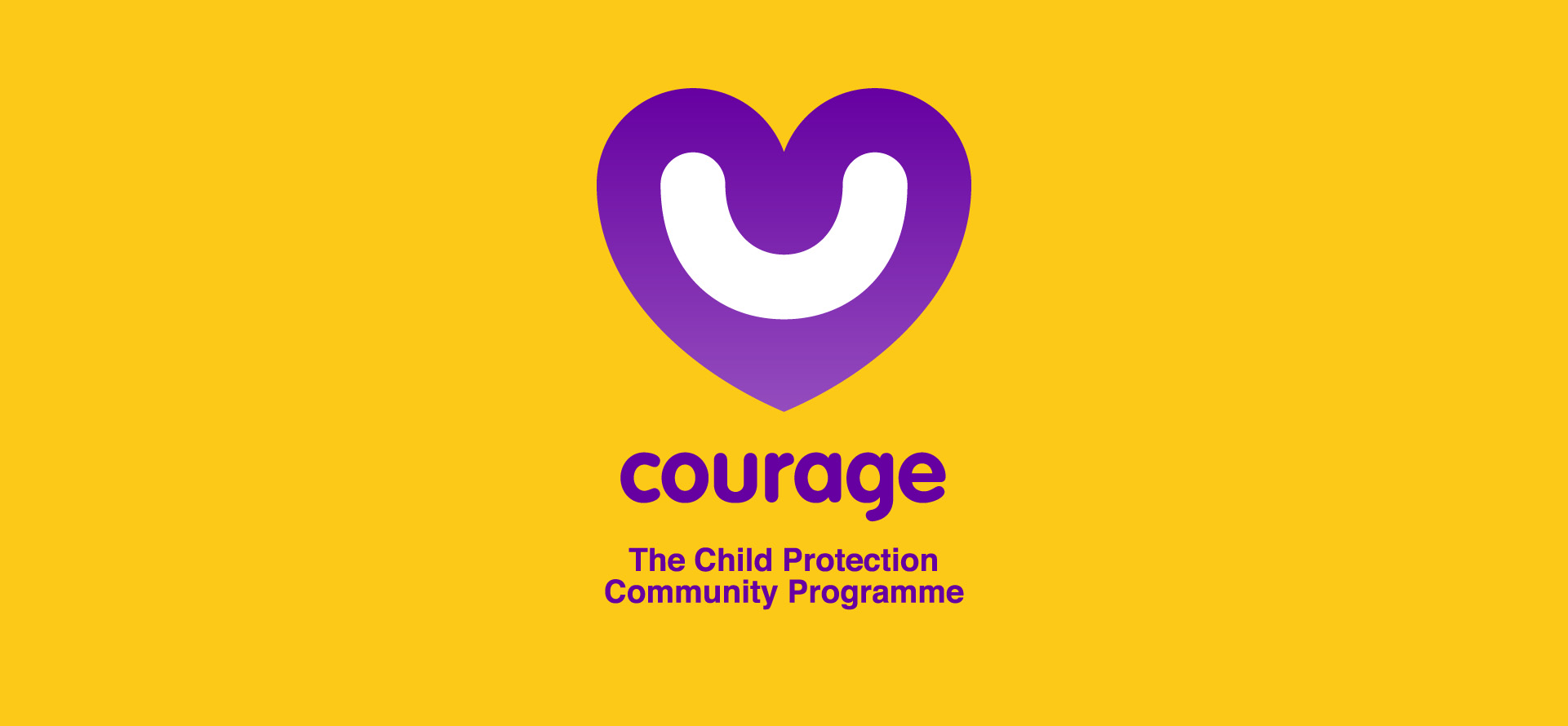 www.couragechildprotection.com
What should you do if you observe or have knowledge of a child who is being abused, neglected or exploited?
[Speaker Notes: What should you do if you have observed or have knowledge of a child or children being abused, neglected or exploited?]
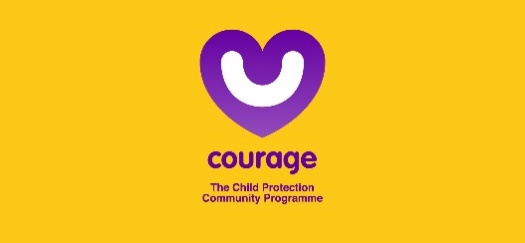 Useful courage tools
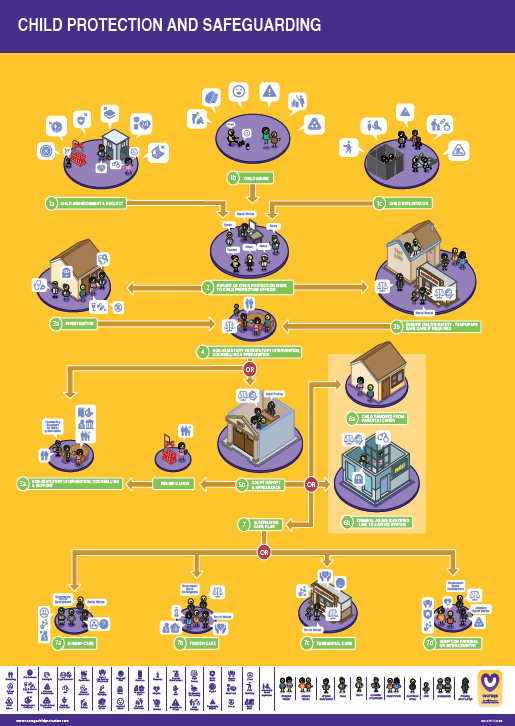 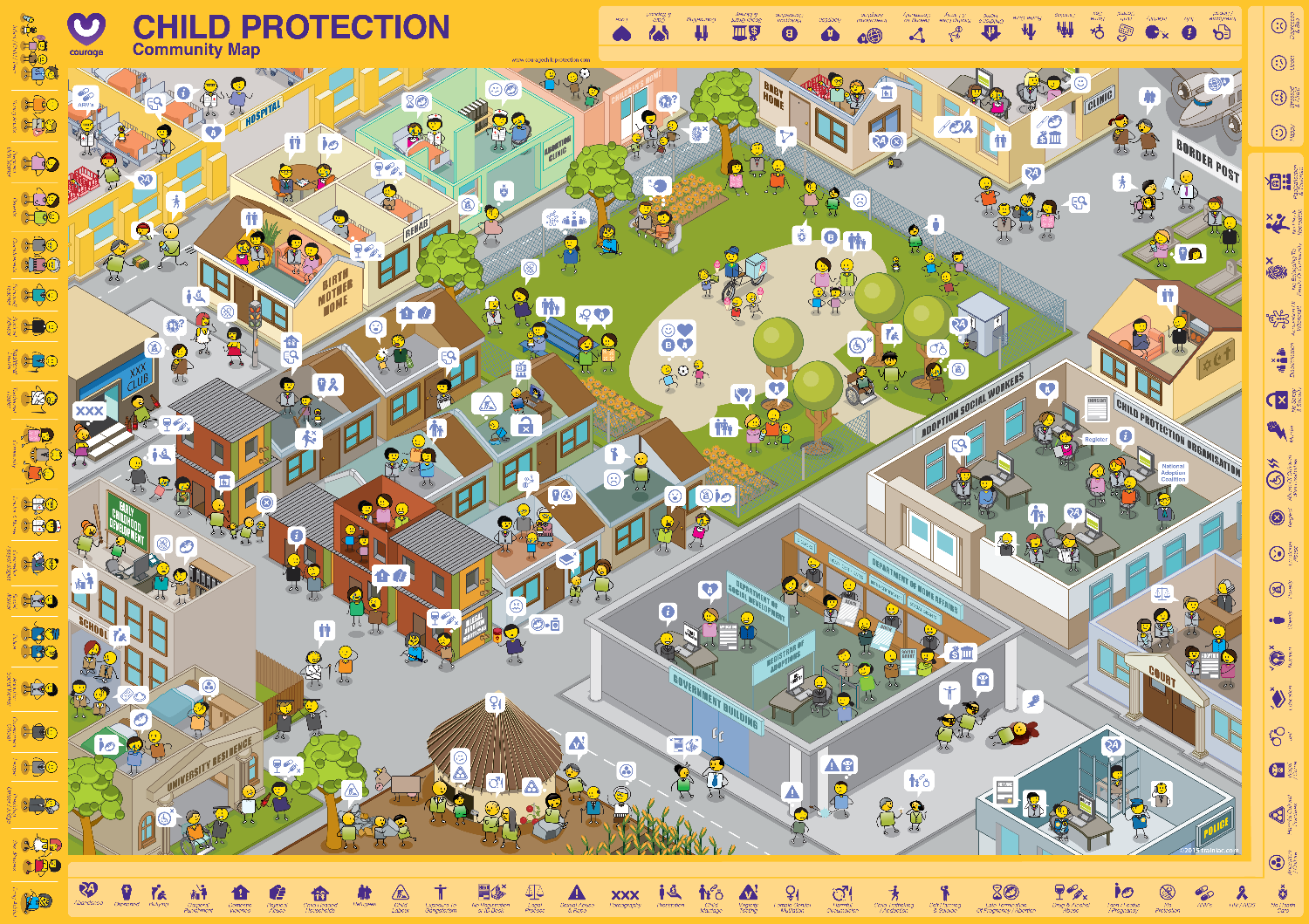 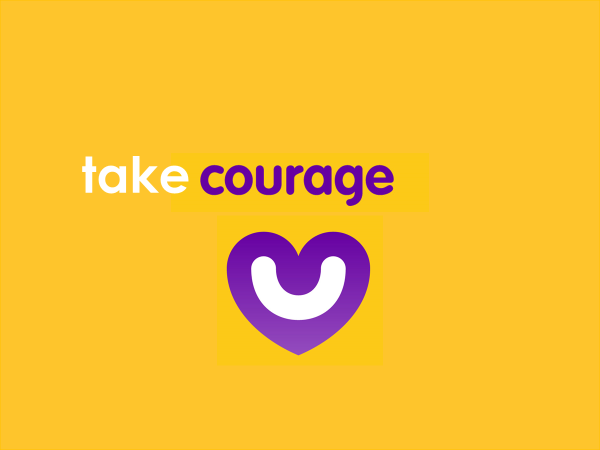 Courage child protection and safeguarding poster & Community Map
The Courage child protection and safeguarding video or presentation
or
[Speaker Notes: Before we begin, some useful tools to help create your vision include a pack of Courage empowerment cards or a Courage child development needs and rights poster or this movie and the Courage Vision presentation with templates.]
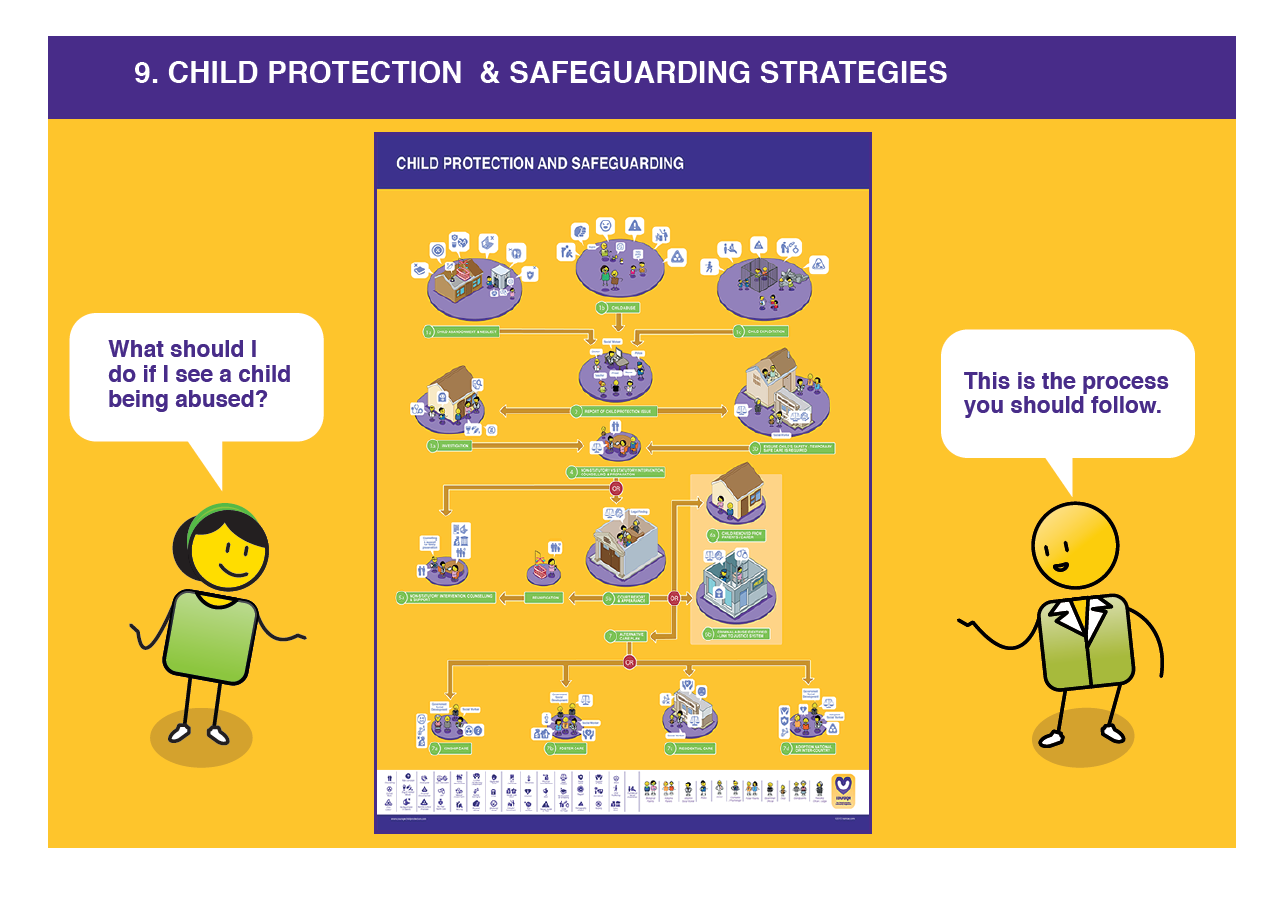 [Speaker Notes: Overview]
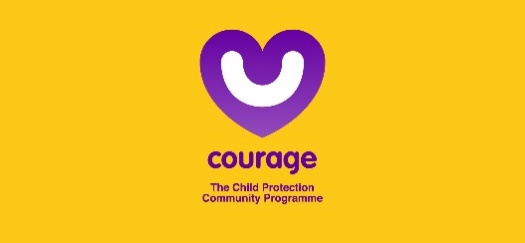 What should we ask?
Link this process to the Courage Child Protection Community Map to understand which stakeholders are involved.
What should you do if you see child protection challenges in your community, follow the Courage Child Protection & Safeguarding process.
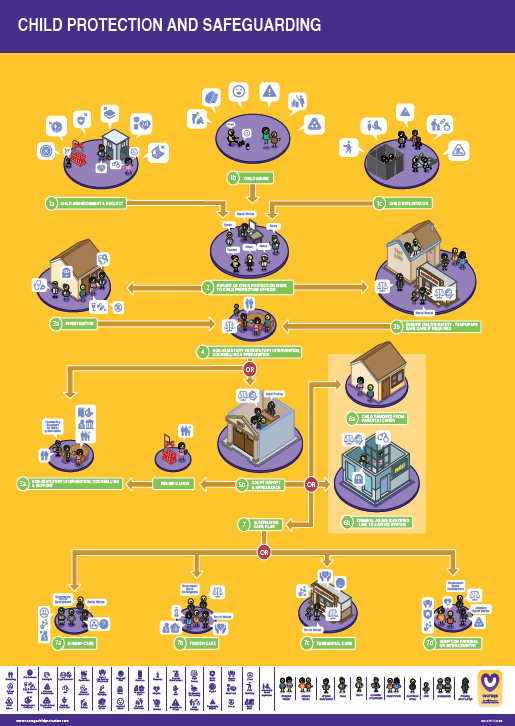 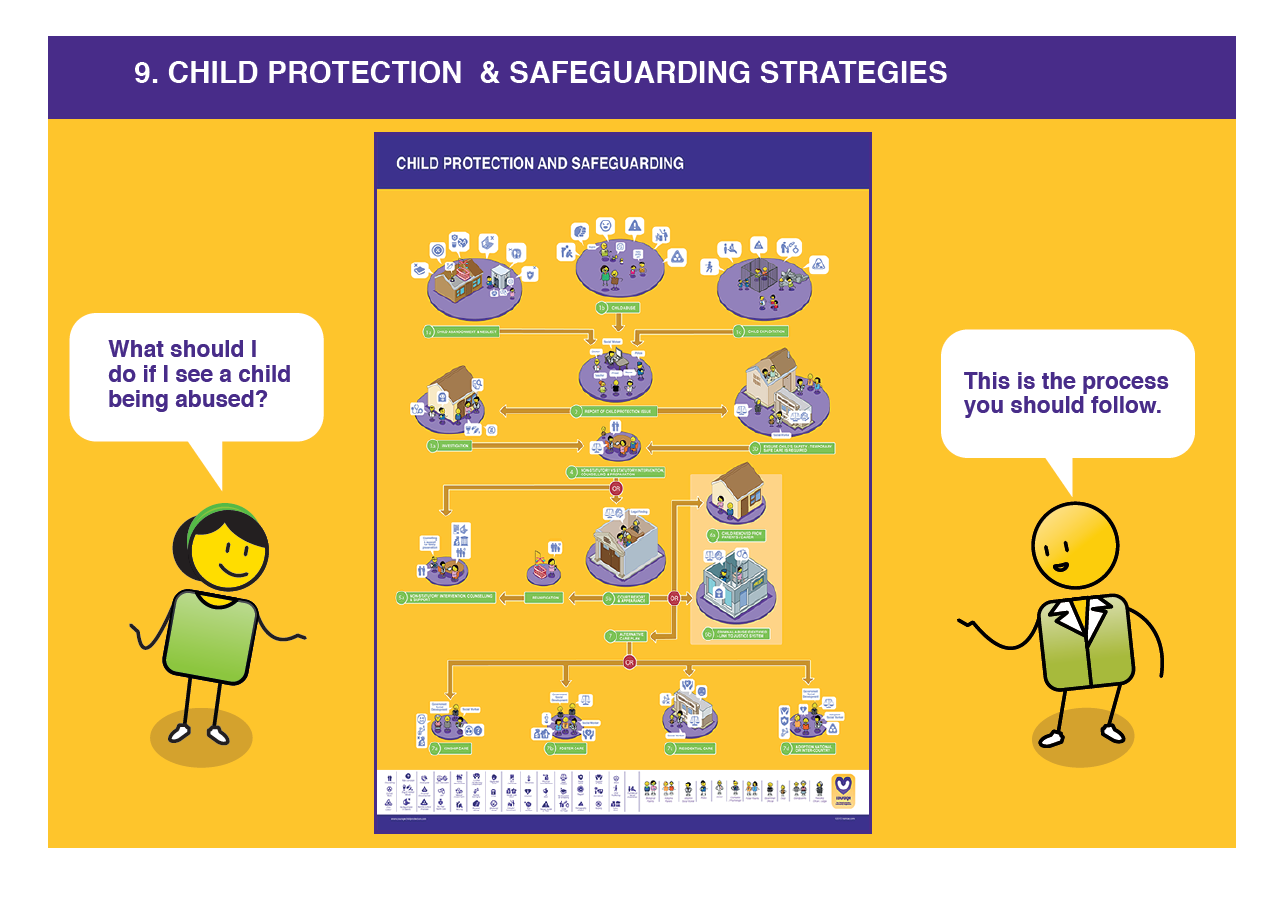 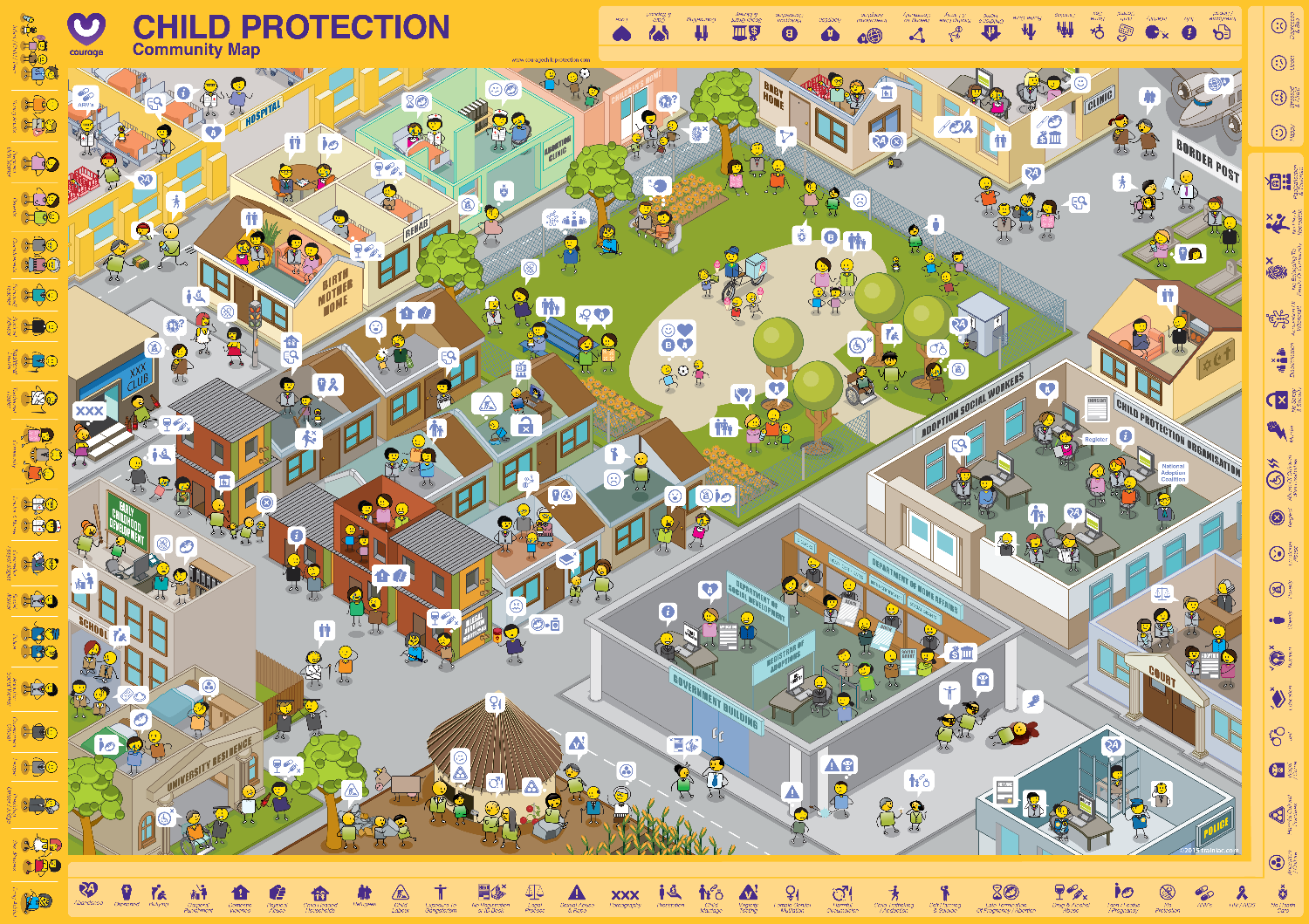 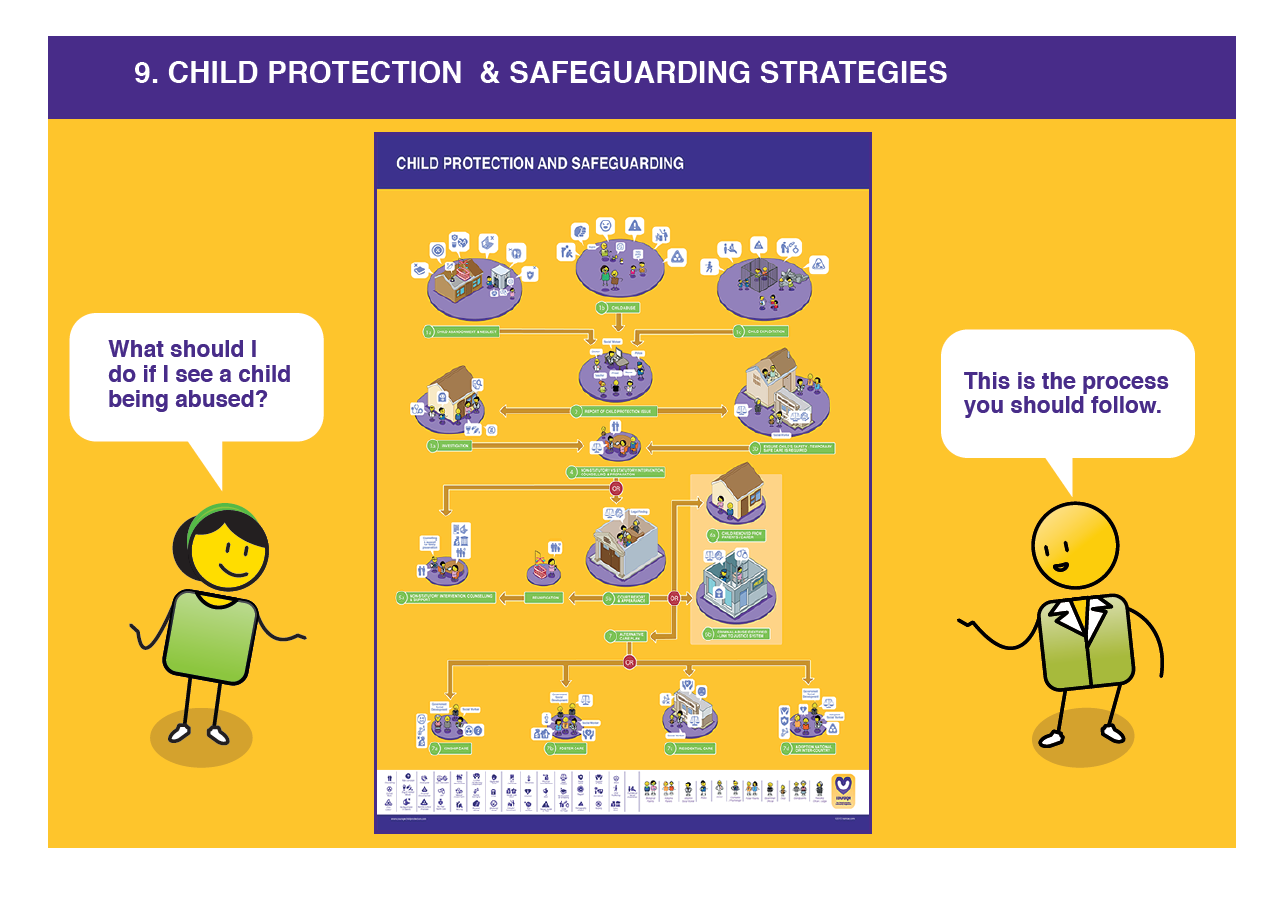 [Speaker Notes: Follow the Courage Child Protection & Safeguarding process to understand what you should do if you see or know of a child or children who have been abused, neglected or exploited.  To link this process to your community, try to identify who the key stakeholders are on your community map.]
Now let’s understand the process you should follow…
[Speaker Notes: No let’s understand the process you should follow…]
CHILD PROTECTION AND SAFEGAURDING
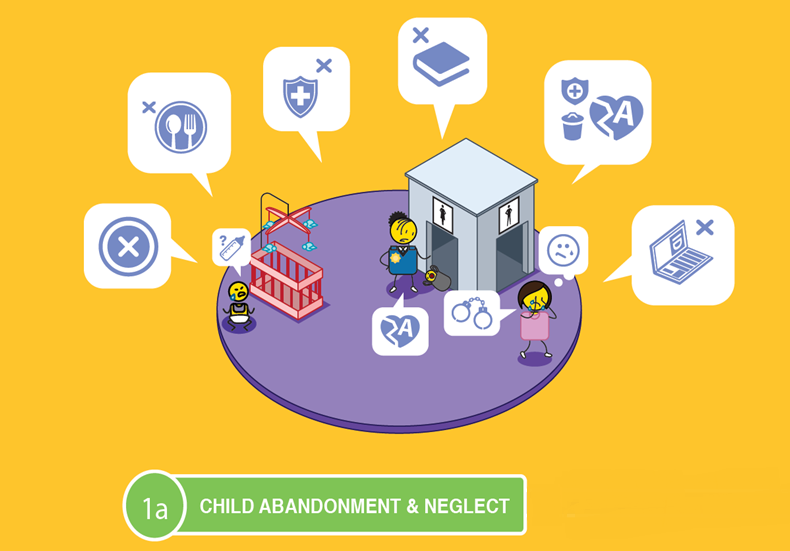 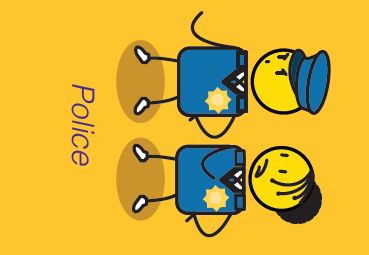 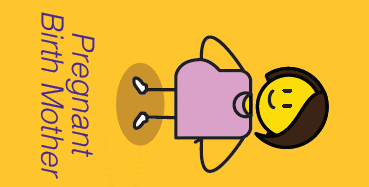 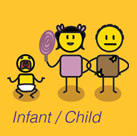 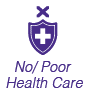 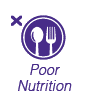 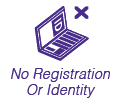 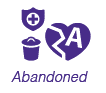 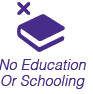 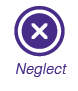 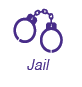 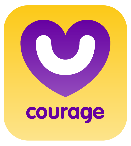 CHILD PROTECTION AND SAFEGAURDING
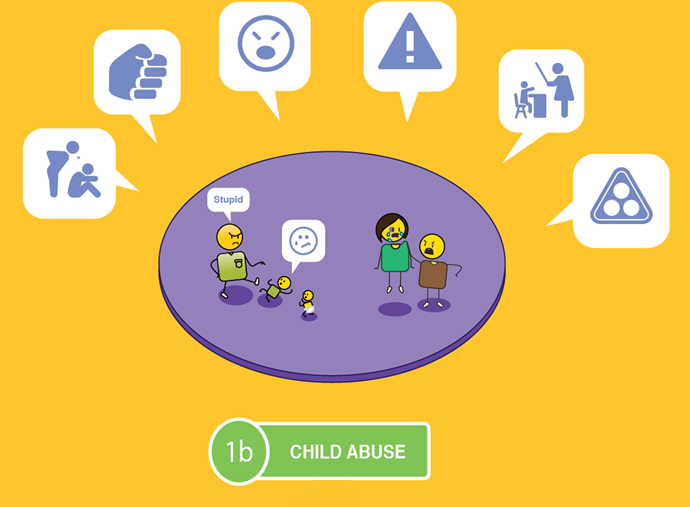 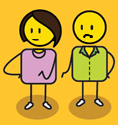 Abusive Parents, Partners or Adults
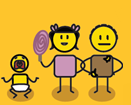 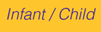 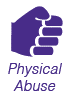 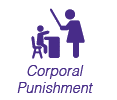 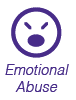 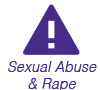 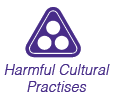 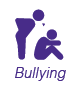 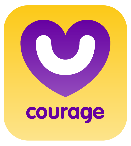 CHILD PROTECTION AND SAFEGAURDING
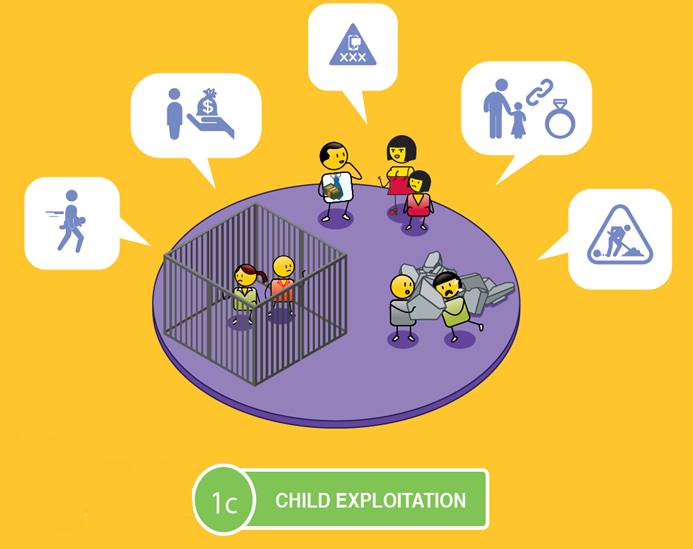 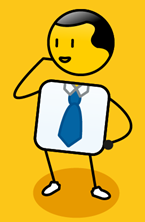 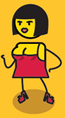 Child Traffickers
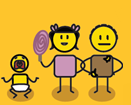 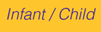 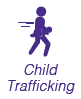 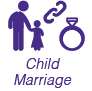 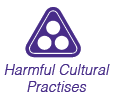 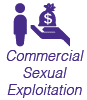 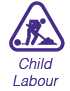 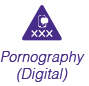 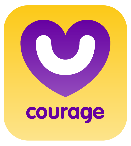 CHILD PROTECTION AND SAFEGAURDING
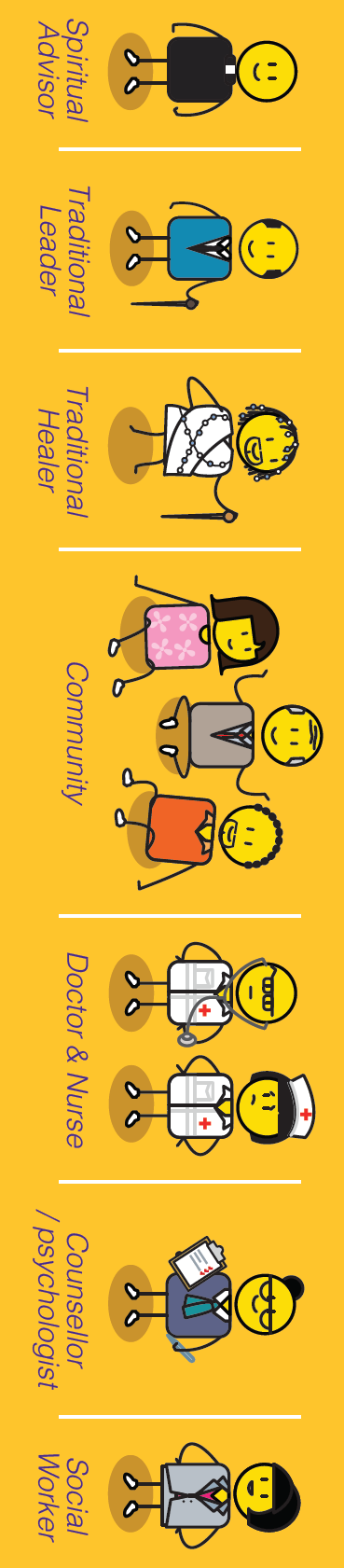 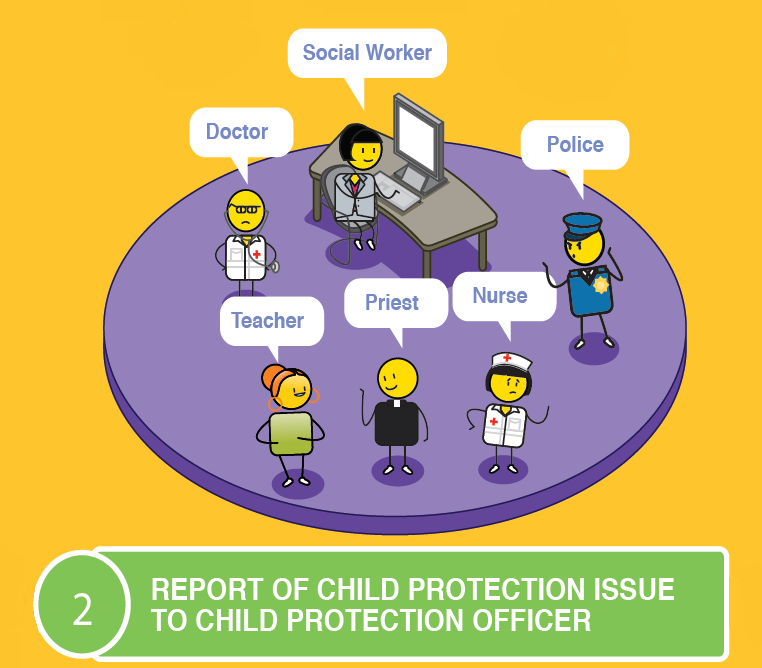 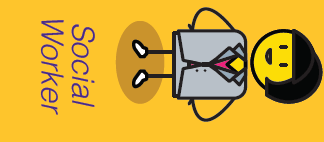 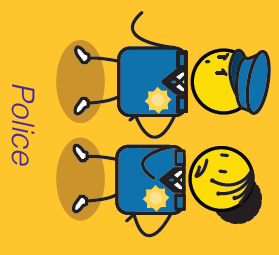 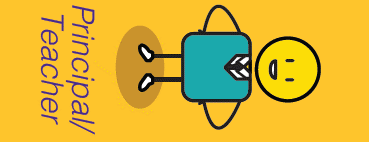 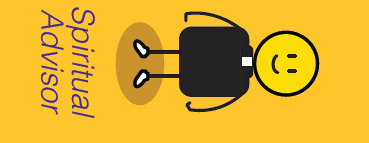 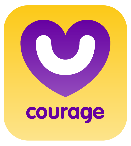 CHILD PROTECTION AND SAFEGAURDING
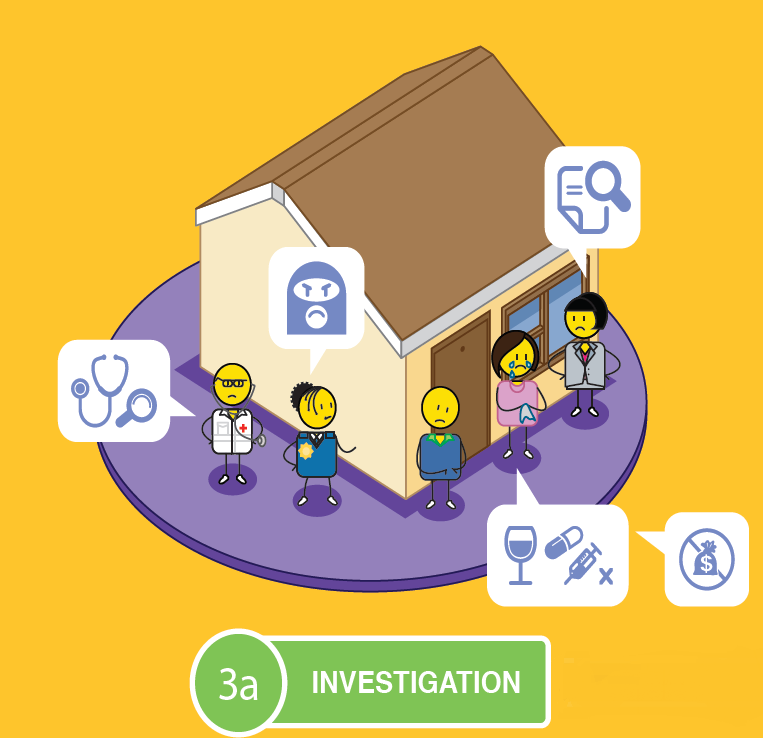 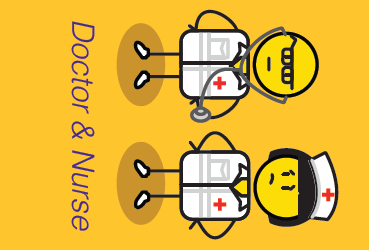 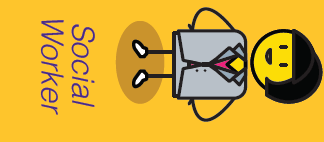 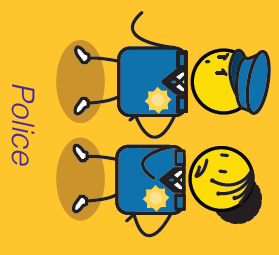 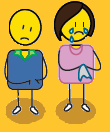 Parents
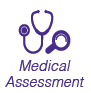 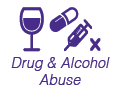 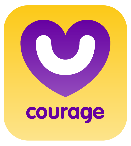 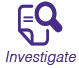 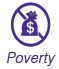 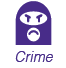 CHILD PROTECTION AND SAFEGAURDING
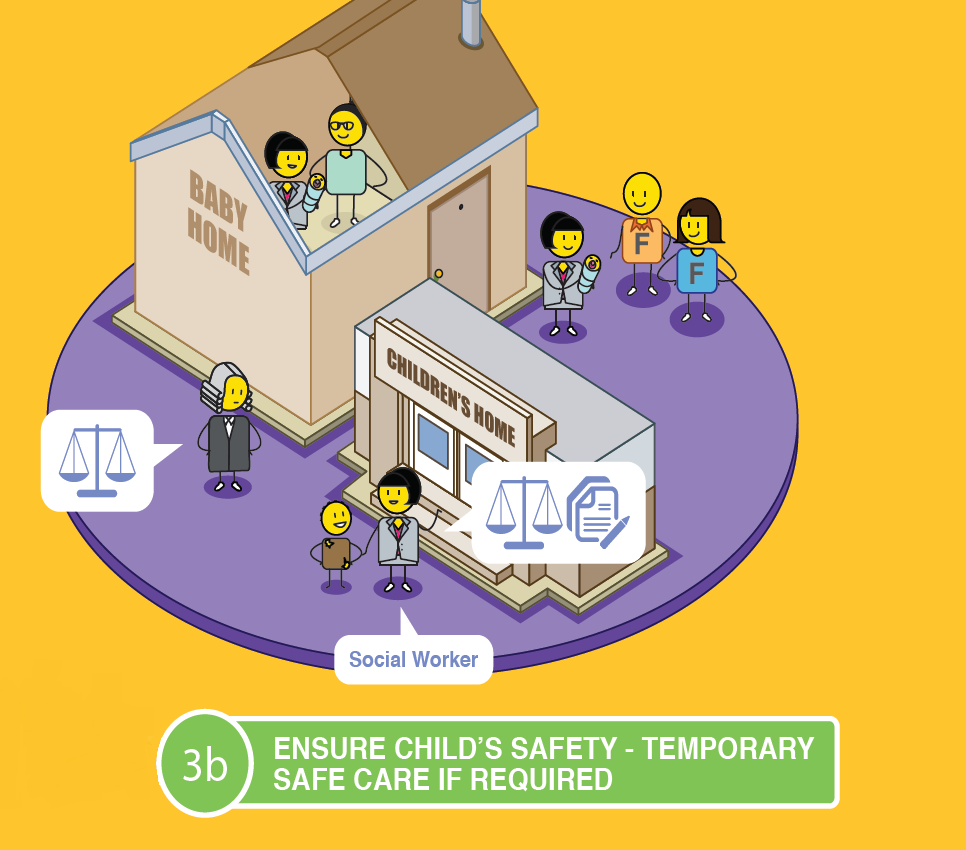 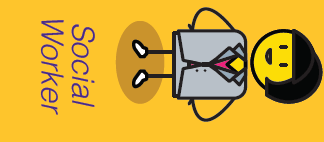 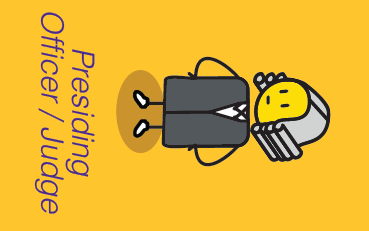 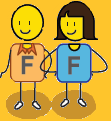 Foster Parents
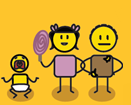 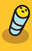 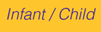 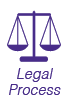 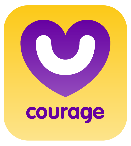 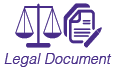 CHILD PROTECTION AND SAFEGAURDING
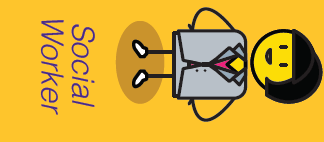 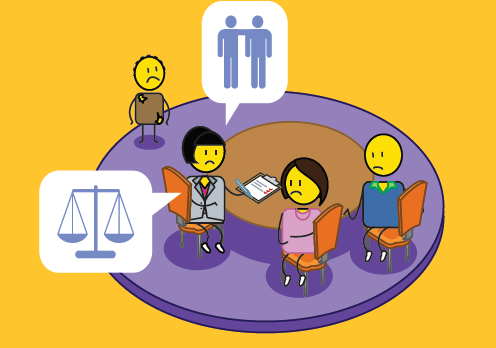 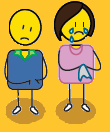 Parents
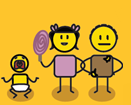 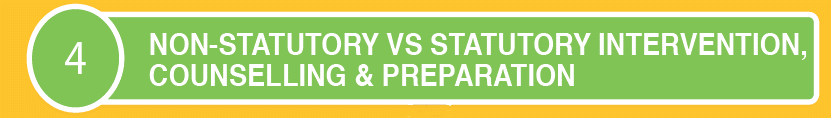 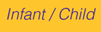 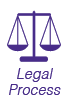 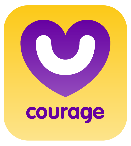 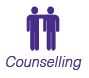 CHILD PROTECTION AND SAFEGAURDING
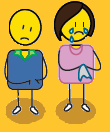 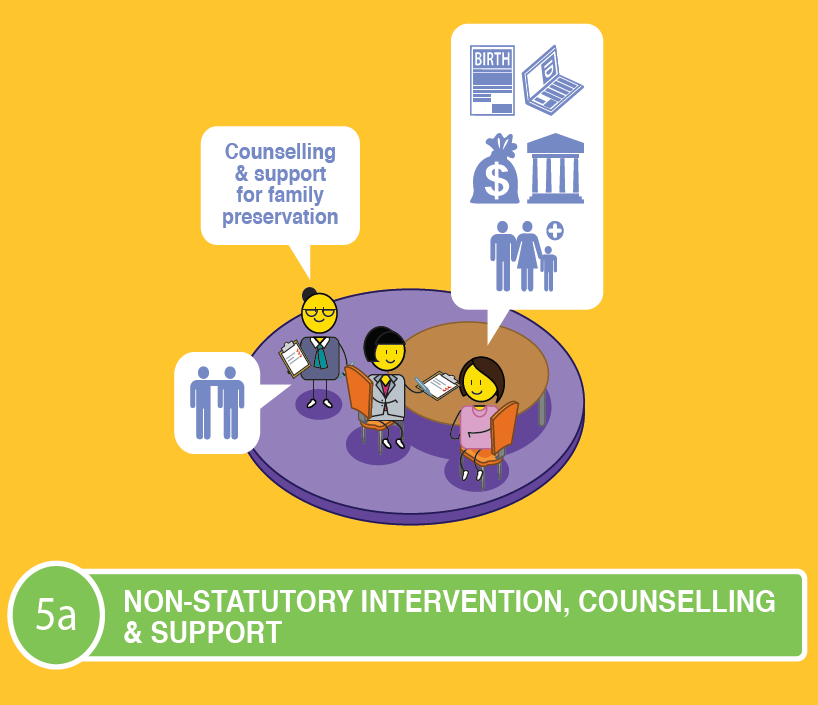 Parents
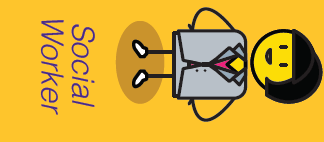 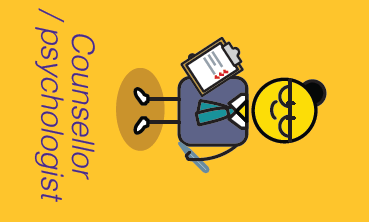 OR
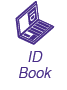 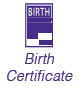 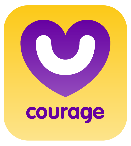 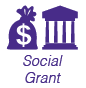 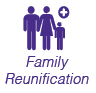 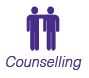 CHILD PROTECTION AND SAFEGAURDING
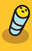 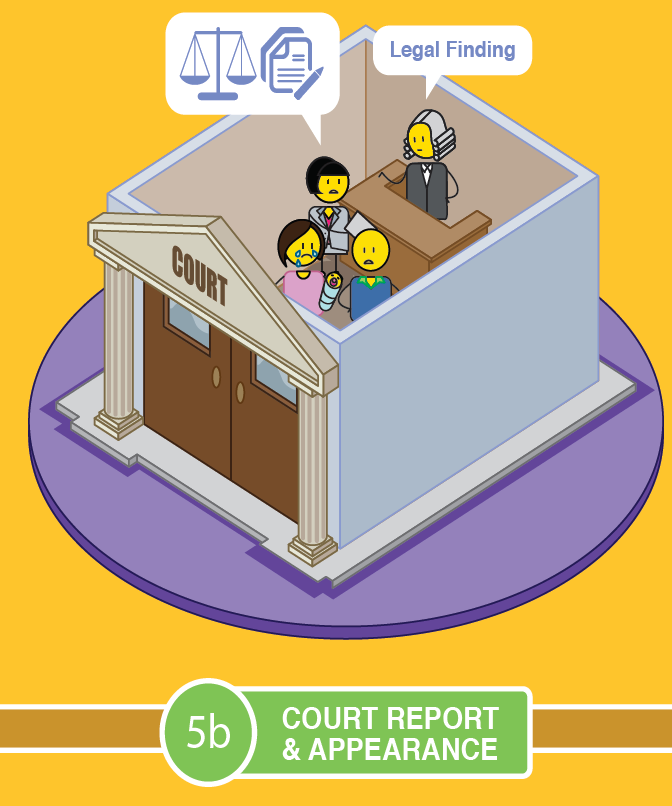 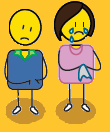 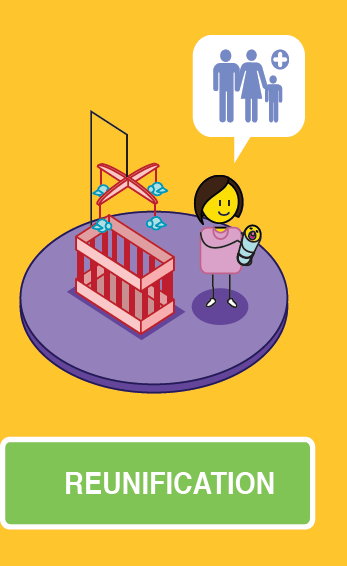 Parents
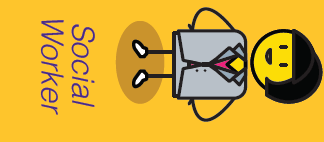 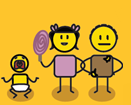 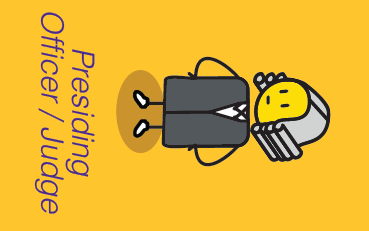 OR
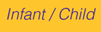 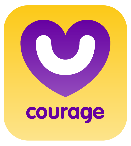 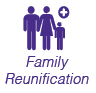 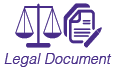 CHILD PROTECTION AND SAFEGAURDING
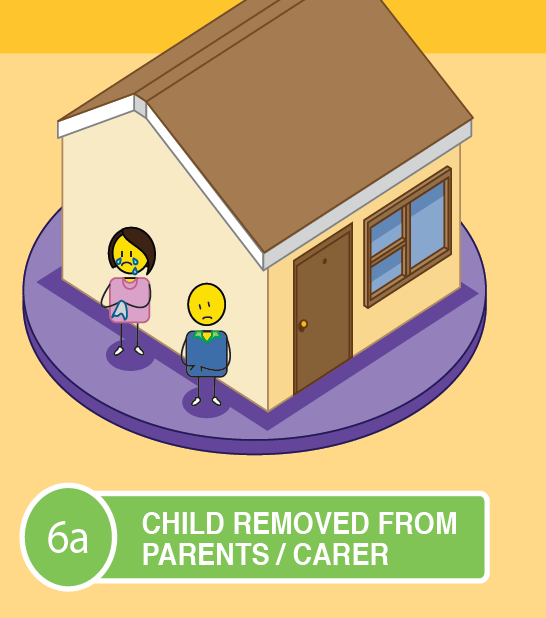 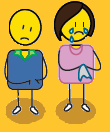 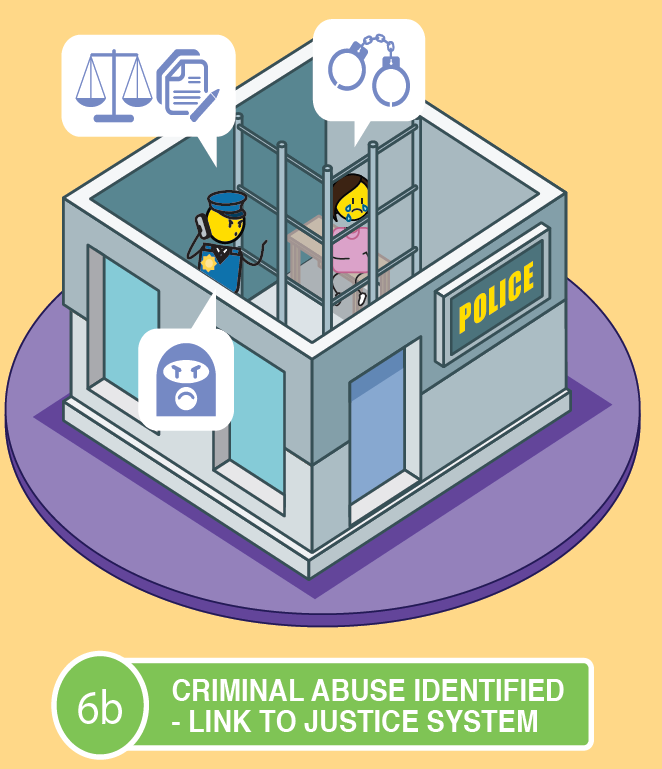 Parents
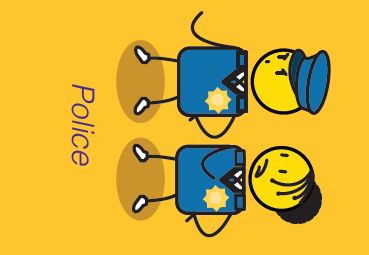 OR
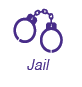 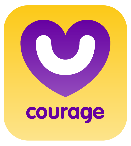 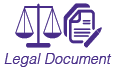 CHILD PROTECTION AND SAFEGAURDING
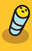 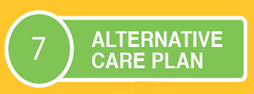 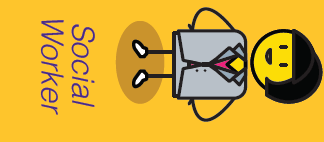 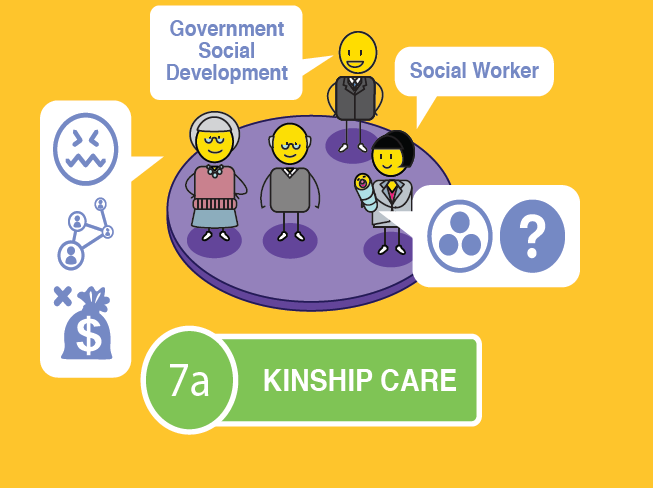 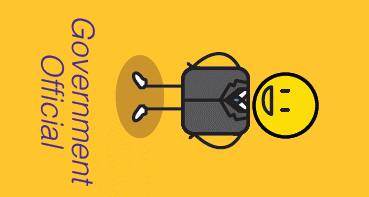 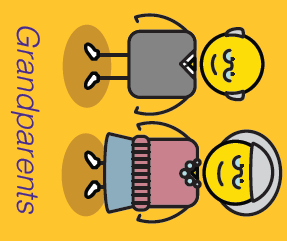 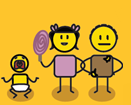 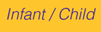 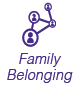 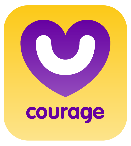 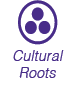 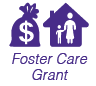 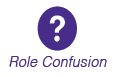 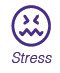 CHILD PROTECTION AND SAFEGAURDING
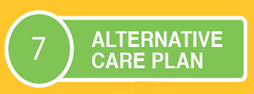 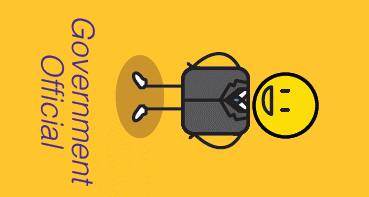 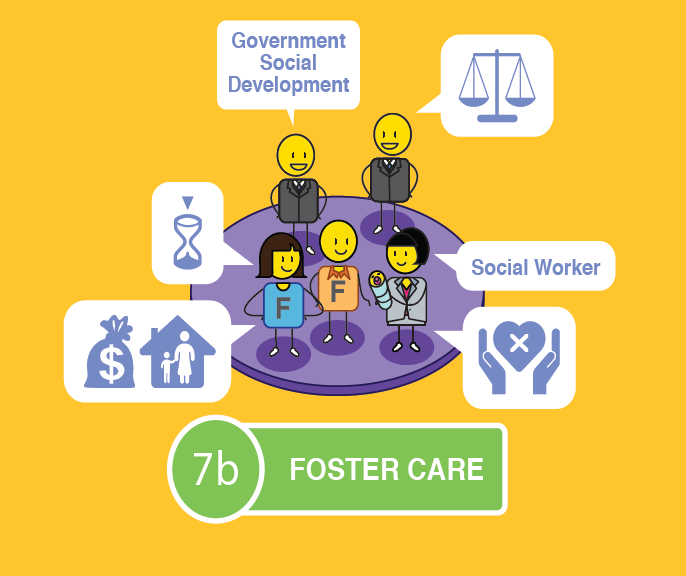 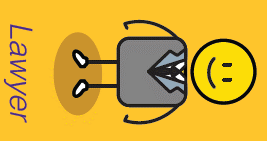 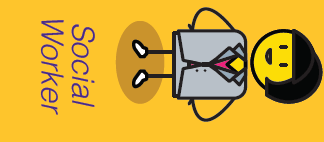 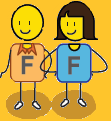 Foster Parents
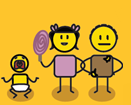 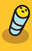 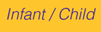 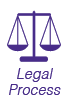 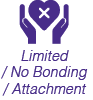 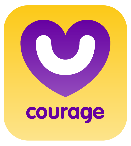 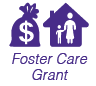 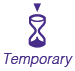 CHILD PROTECTION AND SAFEGAURDING
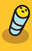 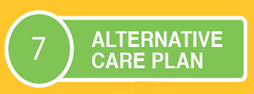 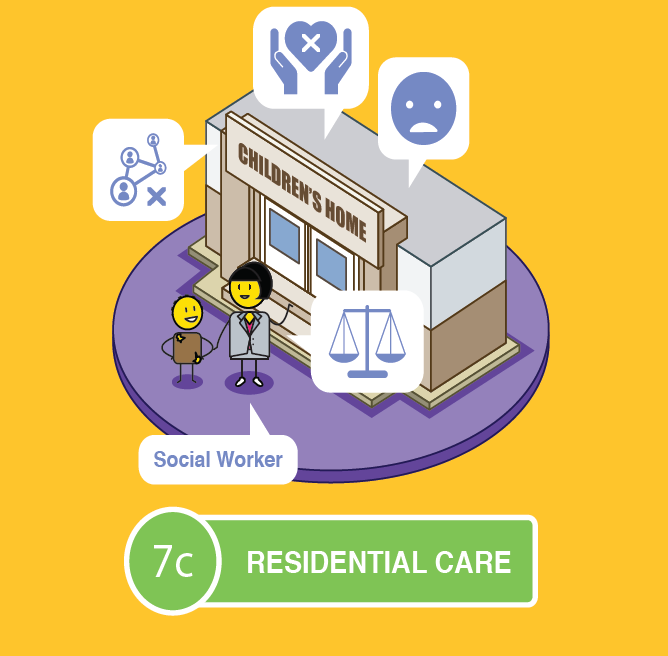 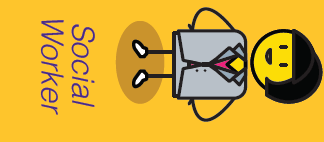 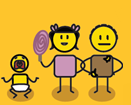 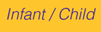 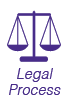 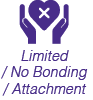 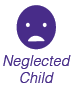 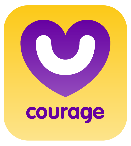 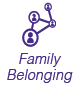 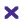 No
CHILD PROTECTION AND SAFEGAURDING
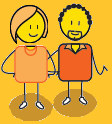 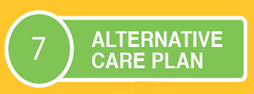 Adoptive Parents
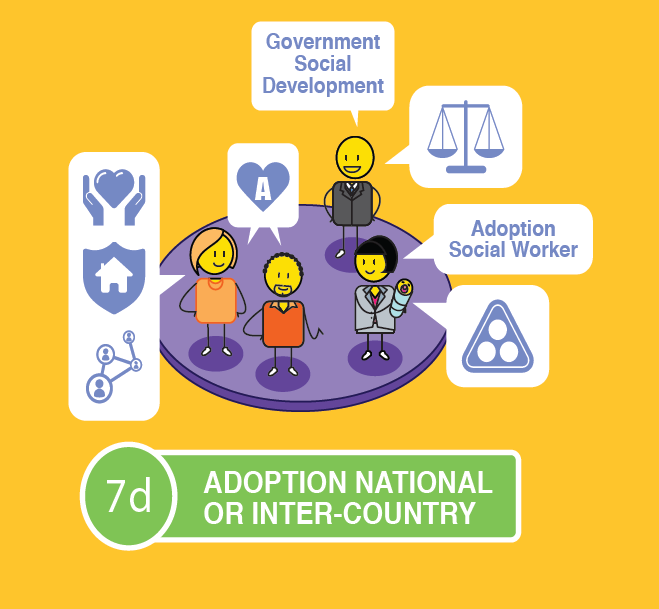 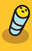 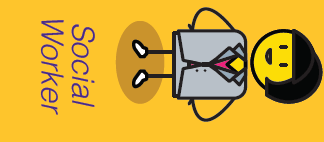 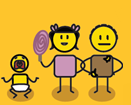 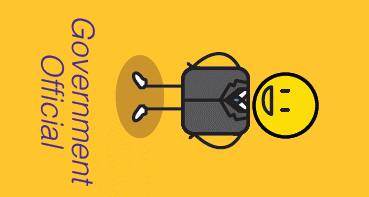 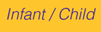 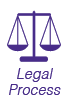 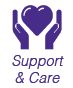 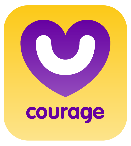 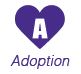 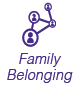 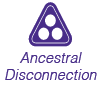 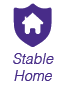 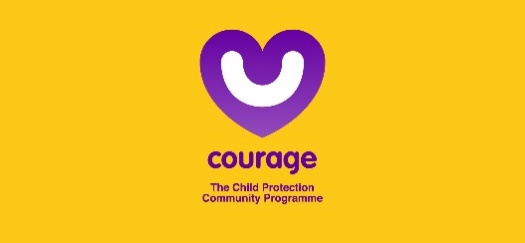 Take action
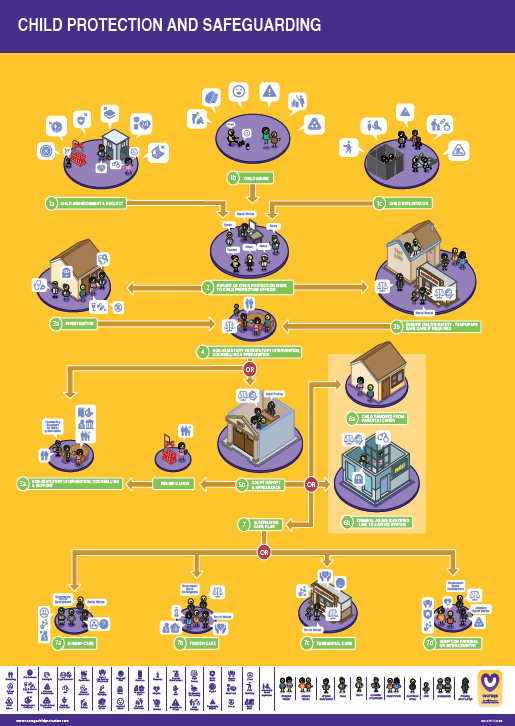 The most important thing you can do to prevent or stop child neglect, abuse or exploitation is to take action by speaking up!
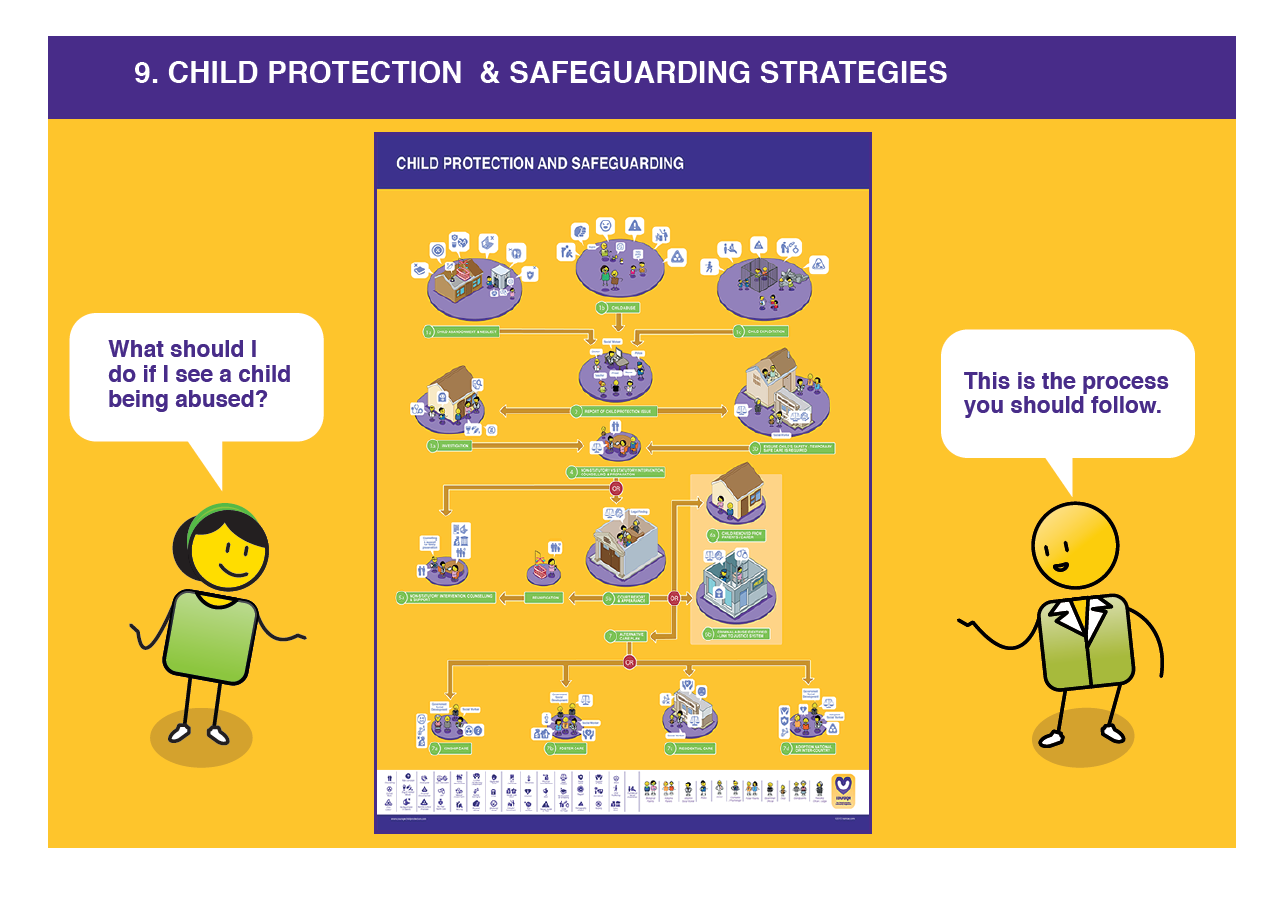 [Speaker Notes: The most important thing you can do to prevent or stop child neglect, abuse or exploitation is to take action by speaking up!]
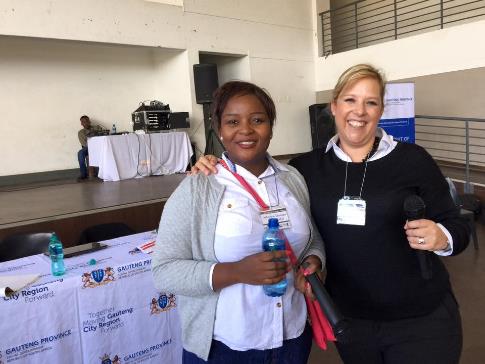 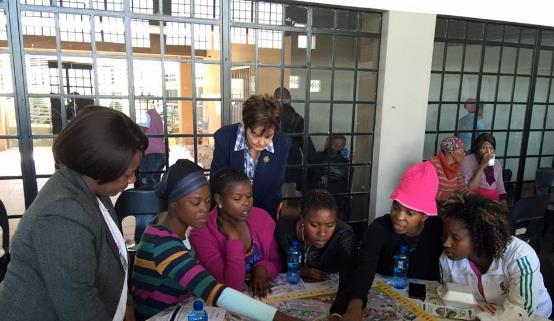 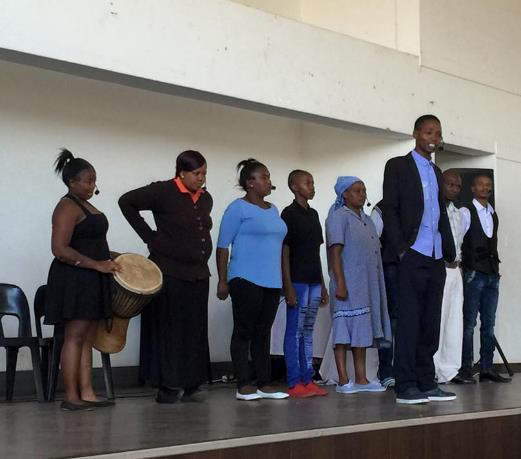 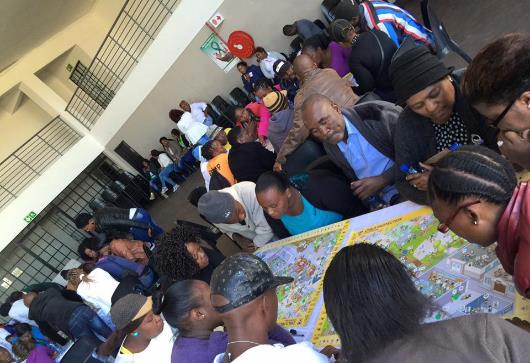 [Speaker Notes: Understanding the process at a community workshop in Evaton, Sedibeng.]
stay strong
take
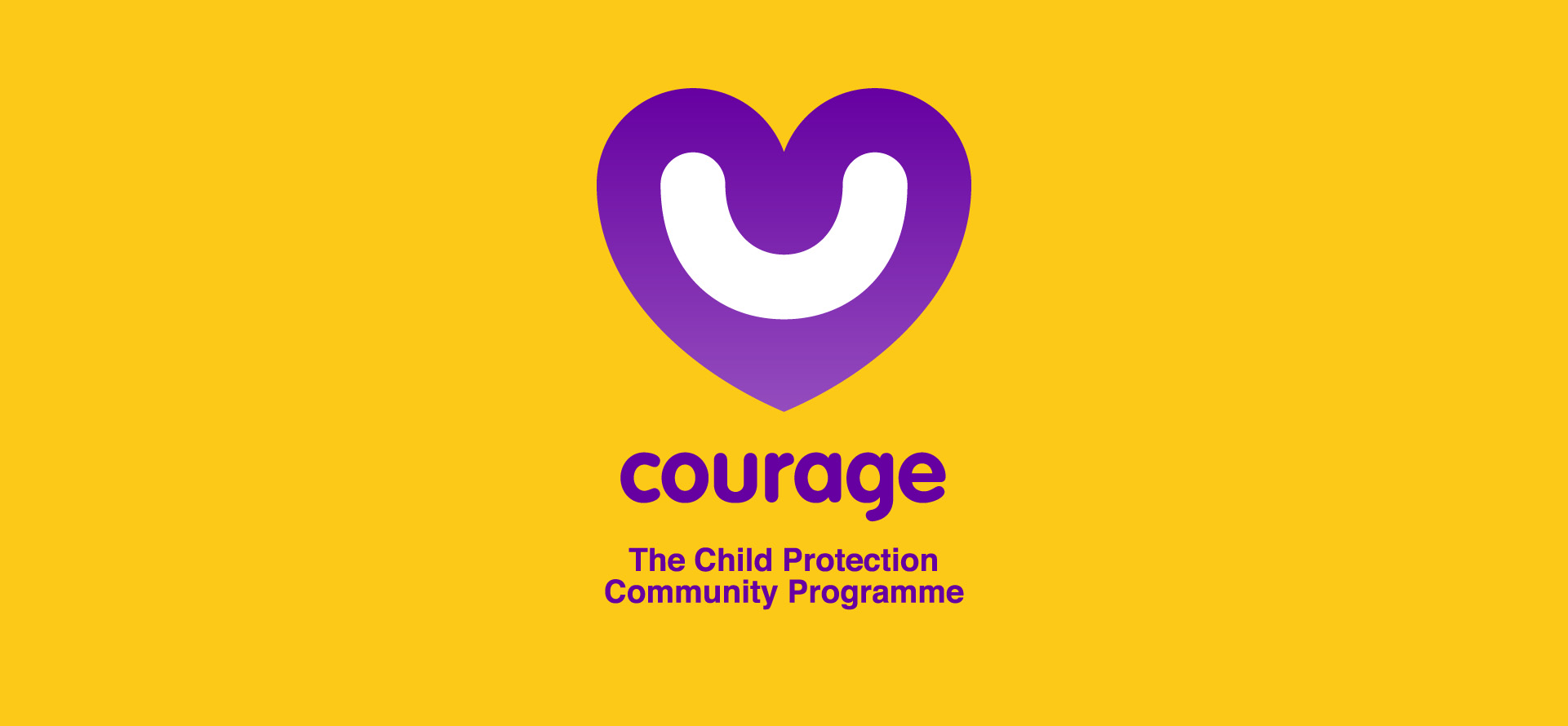 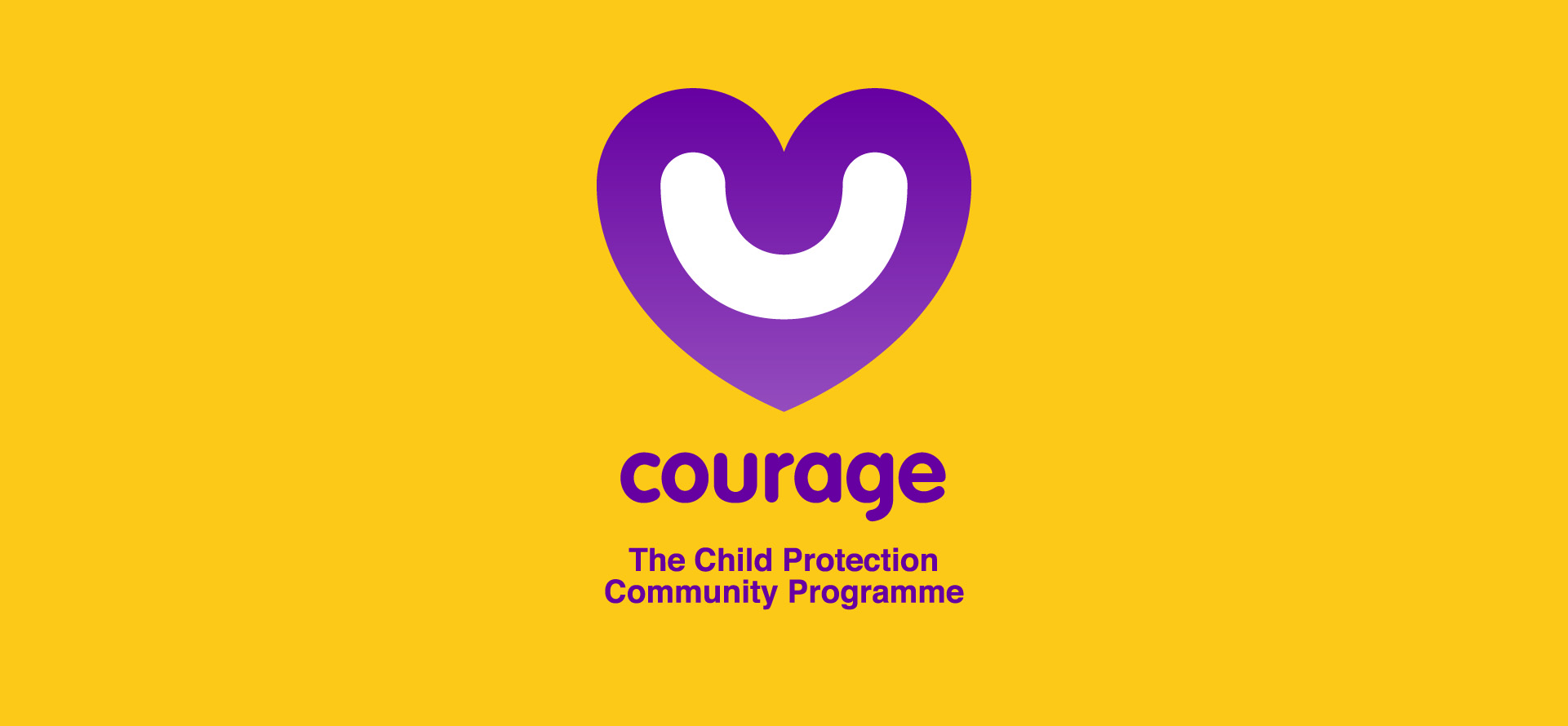 www.couragechildprotection.com
[Speaker Notes: Thanks for watching, stay strong and take courage.]